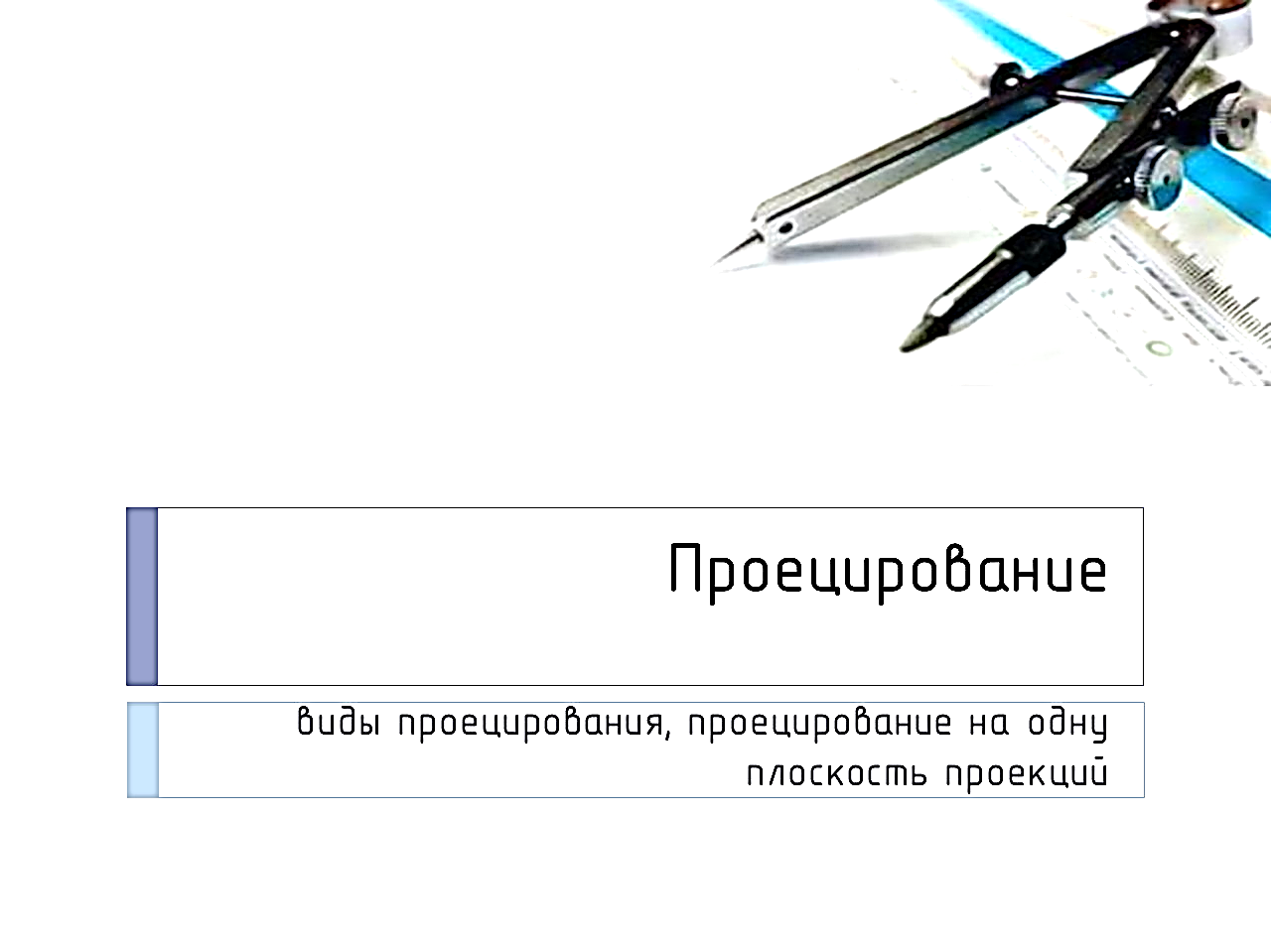 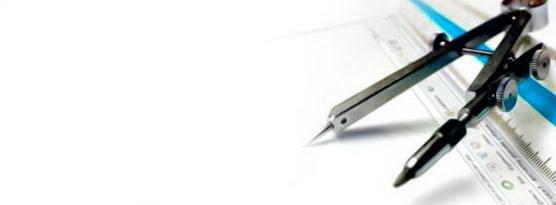 Проецирование
виды проецирования, проецирование на одну плоскость проекций
ПРОЕКЦИЯ
Проецирование – это процесс построения изображения предмета на плоскости. Получившиеся при этом изображение называют проекцией предмета. 

Слово проекция возникло от латинского projection – бросание вперед. В данном случае мы смотрим (бросаем взгляд) и отображаем то, что видим, на плоскости листа.
ПРОЕЦИРОВАНИЕ ТОЧКИ
А
Проецирующий луч (Аа)
Проецируемая точка (А)
а
Плоскость проекций (H)
H
Проекция точки А на плоскости (а)
ПРОЕЦИРОВАНИЕ
Проецирование – это процесс построения проекции предмета. 

Плоскость проекции – плоскость на которой получается проекция.

Проецирующий луч – прямая с помощью которой строится проекция вершин, граней, ребер.
ВИДЫ ПРОЕЦИРОВАНИЯ
ЦЕНТРАЛЬНОЕ ПРОЕЦИРОВАНИЕ
Если проецирующие лучи исходят из одной точки, то такое проецирование называется центральным.

Точка из которой выходит проекция – центр проецирования.

ПРИМЕР: фо­тоснимки и кинокадры, тени, отбро­шенные от предмета лучами элек­трической лампочки.
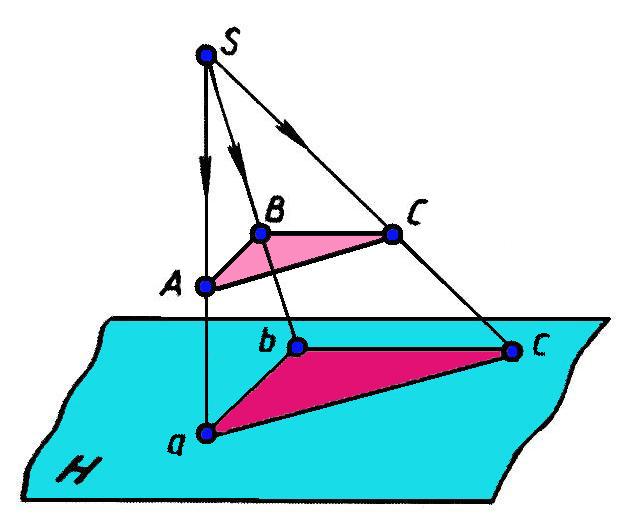 ПАРАЛЛЕЛЬНОЕ ПРОЕЦИРОВАНИЕ
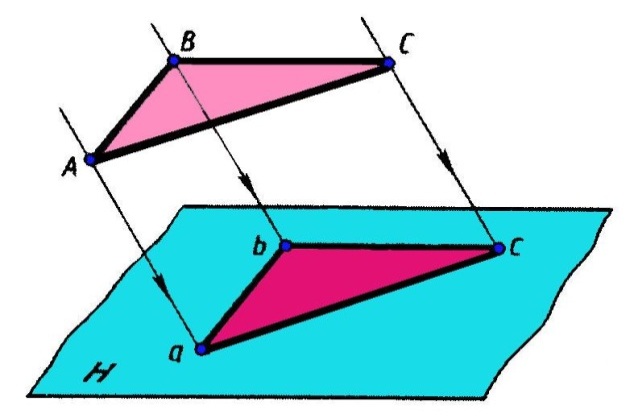 Если проецирующие лучи параллельны друг другу, то такое проецирование называется параллельным.

Примером параллель­ной проекции можно условно считать солнечные тени предметов, а также струи дождя.
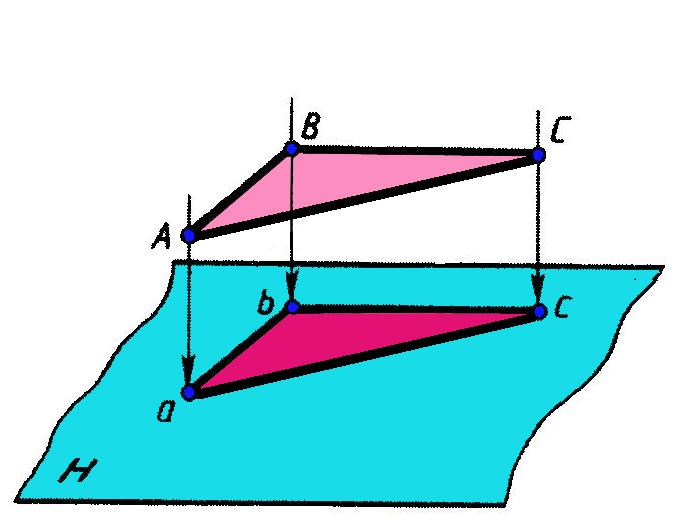 ПАРАЛЛЕЛЬНОЕ ПРОЕЦИРОВАНИЕ
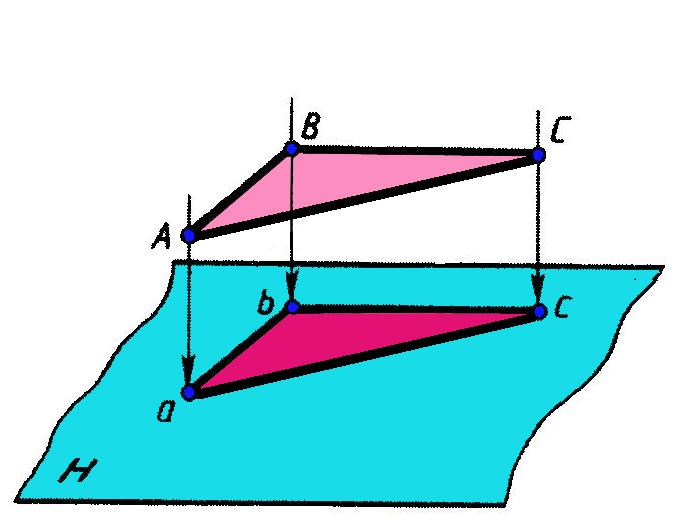 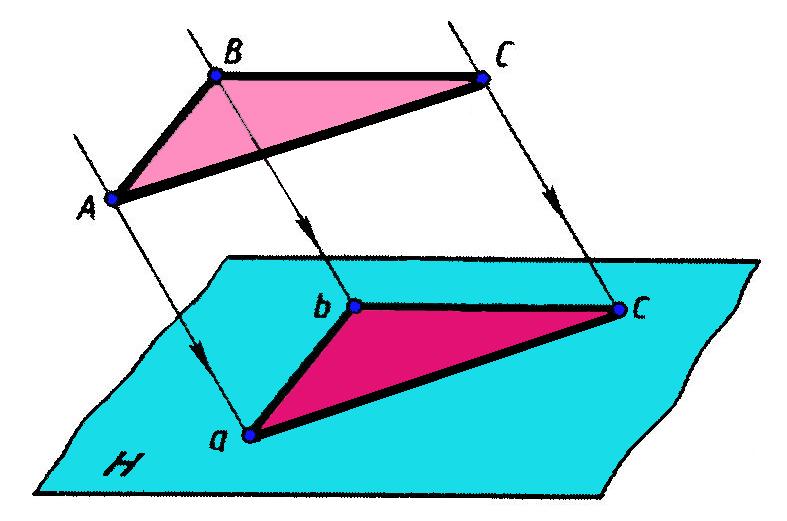 Косоугольное проецирование – проецирующие лучи параллельны и падают на плоскость проекций под острым углом.
Прямоугольное проецирование – проецирующие лучи параллельны и падают на плоскость проекций под углом 90 градусов.
ПРОЕЦИРОВАНИЕНА ОДНУ ПЛОСКОСТЬ ПРОЕКЦИЙ
Плоскость, расположенную перед зрителем, называют фронтальной, и обозначают буквой V.
Предмет  располагают перед плоскостью так, что две его поверхности оказались  параллельными этой плоскости и проецировались без искажения.
ЧЕРТЕЖ ДЕТАЛИ
По полученной проекции мы можем судить о высоте, длине и о диаметре отверстия.

А какова толщина предмета?
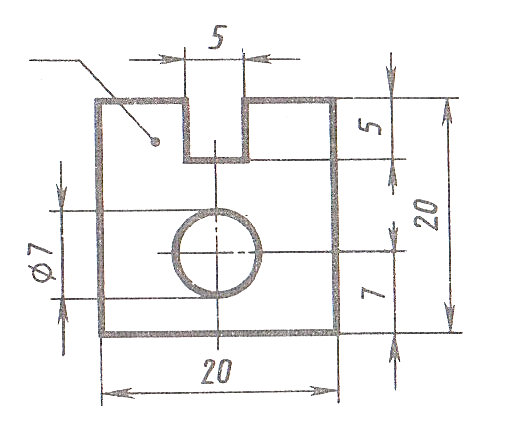 s6
Какое «проецирование» дали струи воды в каждом случае?
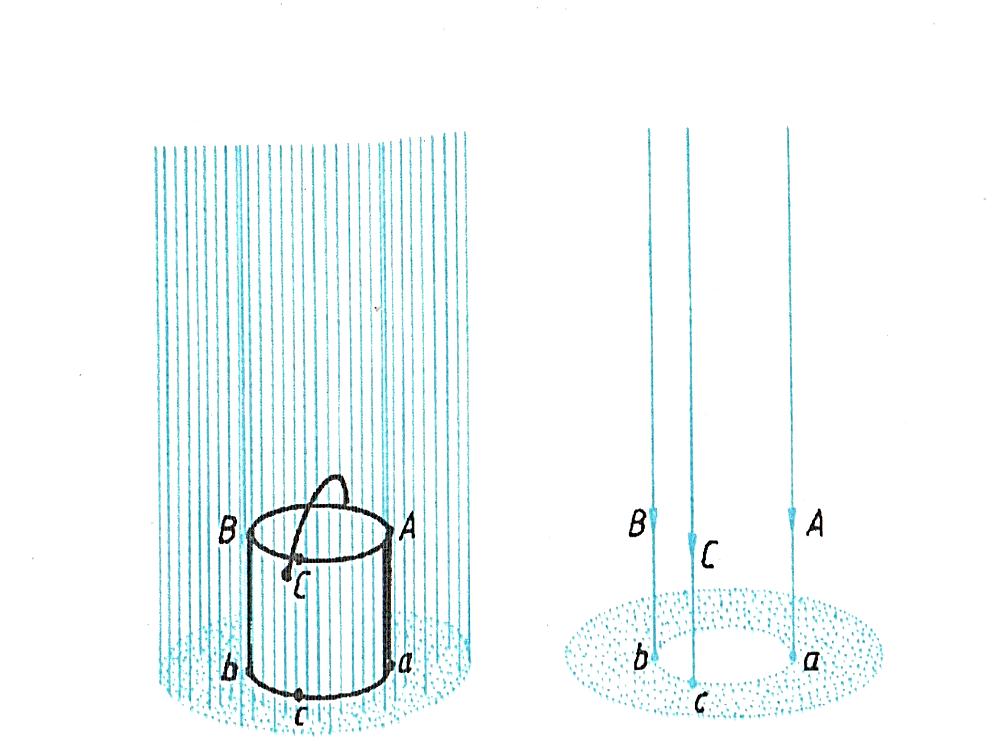 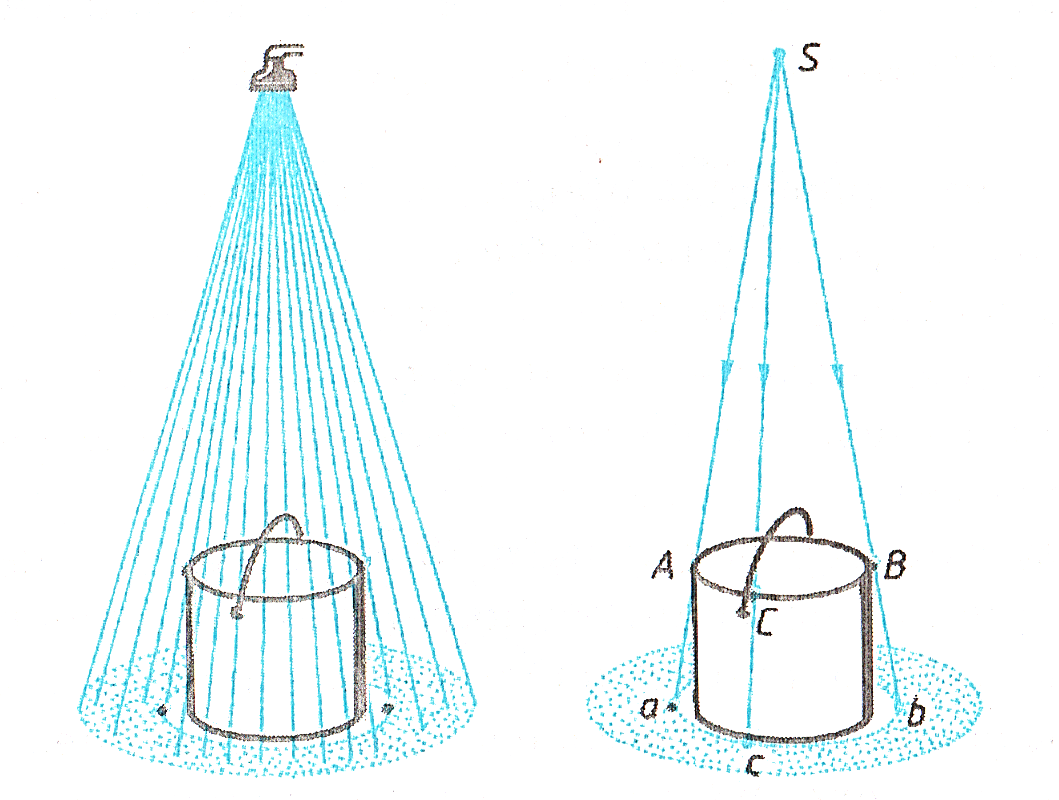 Ведро под душем
Ведро под отвесным дождем
УПРАЖНЕНИЕ НА ЗАКРЕПЛЕНИЕ
Проекция.
Плоскость проекций.
Проецирующий луч.
Центральное проецирование.
Параллельное проецирование.
Прямоугольное проецирование.
Косоугольное проецирование.